SPC Meeting 23rd February 2023
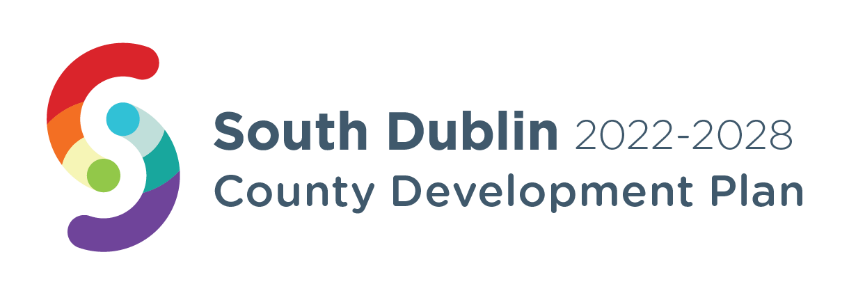 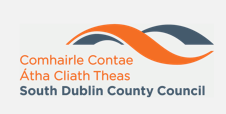 County Development Plan context
Objectives: QDP14 -  3  and EDE4 - 14
“To prepare a LAP for Clondalkin, the extent of the boundary to be defined, which will be guided by the Local Area Plans Guidelines for Planning Authorities, 2013 (Department of the Environment, Community and Local Government) or any superseding guidelines and which will incorporate:
A vision for the development of Clondalkin
Wider urban design principles
Framework plans for larger infill sites
A Conservation Plan 
A local Green Infrastructure strategy derived from the County GI Strategy 
Transport movement study.”
Why Prepare a Local Area Plan for Clondalkin?
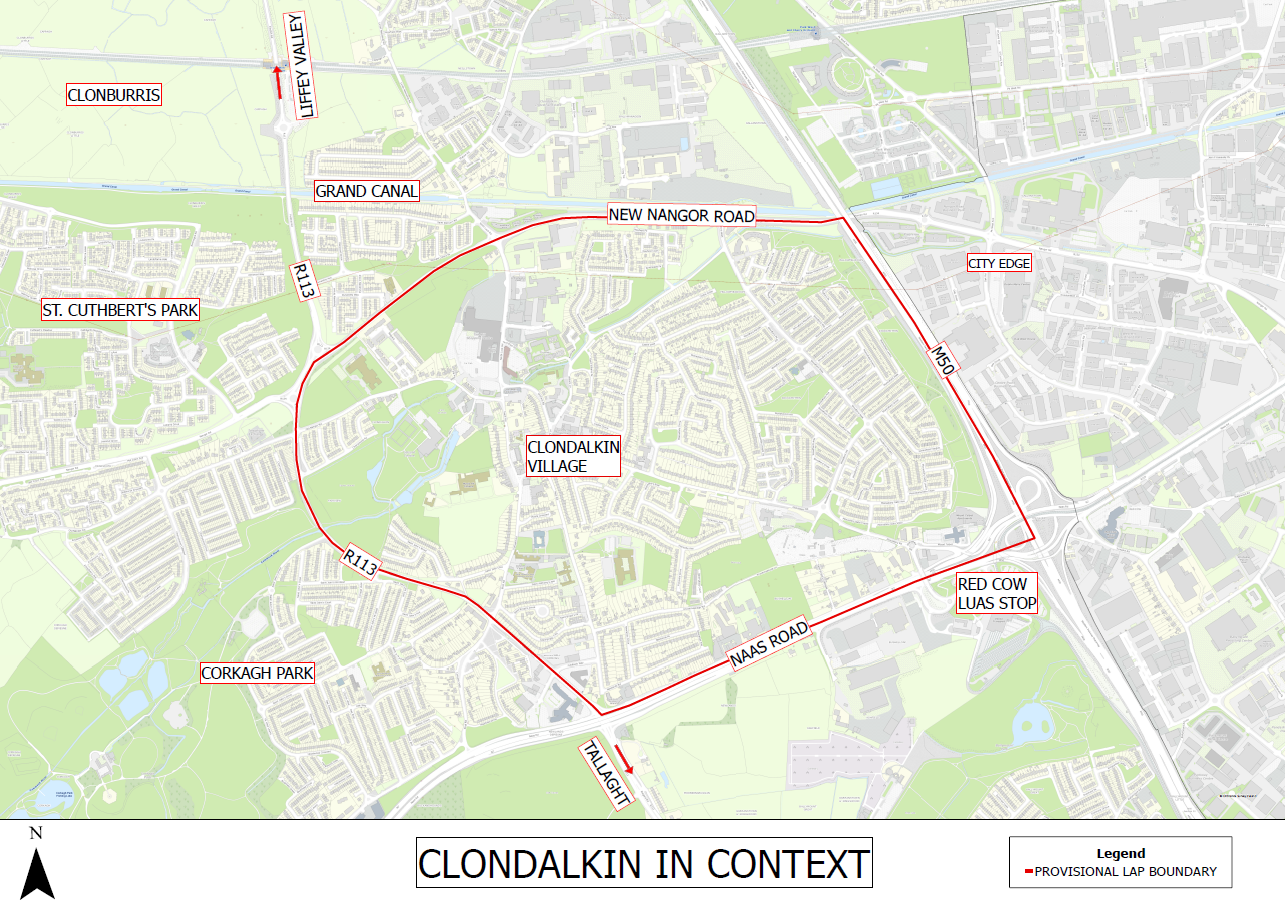 CLONBURRIS
[Speaker Notes: Clondalkin is a secondary administrative centre for South Dublin County and a Level 3 Retail Centre in the Regional Spatial and Economic Strategy. 
Outside of the centre, the area is characterised by low density suburban neighbourhoods that are based around a network of local retail centres. 
Lands at Clonburris have an approved SDZ Planning Scheme (2019) and represent a major expansion of the footprint of Clondalkin along the Dublin-Cork rail corridor. 
City Edge regeneration lands at Naas Road / Ballymount lie immediately to the east with potential for improved connectivity
Adamstown represents a major expansion of the footprint of Lucan to further west along the Dublin - Cork rail corridor]
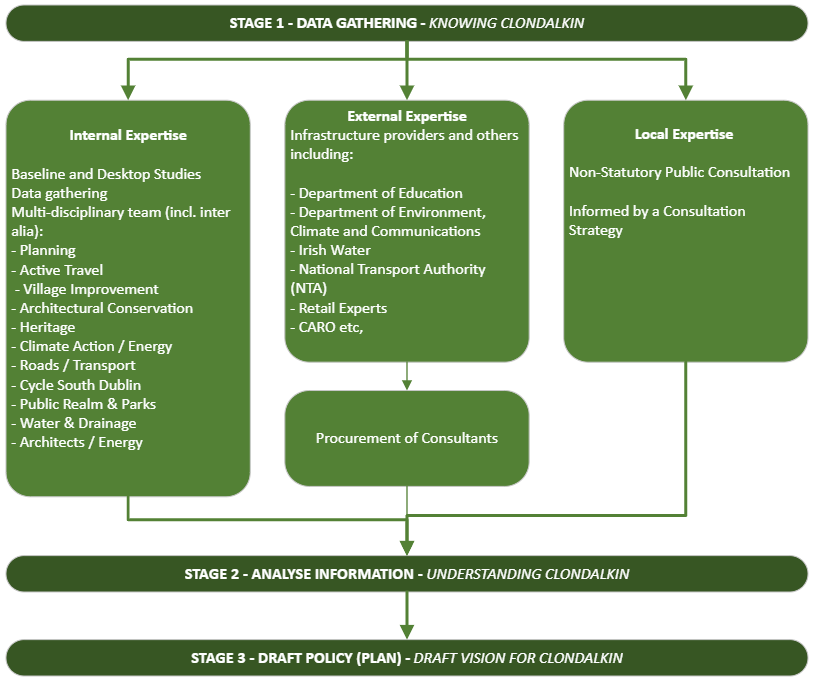 input to the LAP Process
Stage 1: Data Collection
Internal, External and Local expertise assisting with the process
Stage 2: Data Analysis
The process of collecting, modeling, and analysing data to extract insights that support decision-making of the Draft Plan
Stage 3: Draft Plan
Publication of Draft Plan informed by Stages 1 & 2
[Speaker Notes: Fiona, I would start with new slide: Title: Expert input to the LAP Process]
Clondalkin LAP preparation
Clondalkin Population by Age
Background Data, Health Check, CSO Data April 2023
In the process of procuring Transport Strategy and Urban Design & Building  Conservation Consultants – Request for Tender to be issued by early March
 SEA/AA and SFRA consultants also in the process of being procured
Public Consultation consultants and facilitators  ‘Connect the Dots’ have been employed to prepare and implement a Public Consultation Strategy. 
The  Pre-Plan consultation to commence in the coming
 ACM Members will be briefed in the coming weeks on the consultation strategy prior to its commencement
[Speaker Notes: Almost 13,000 in the study area total.]
Clondalkin Town 
Centre Health Check
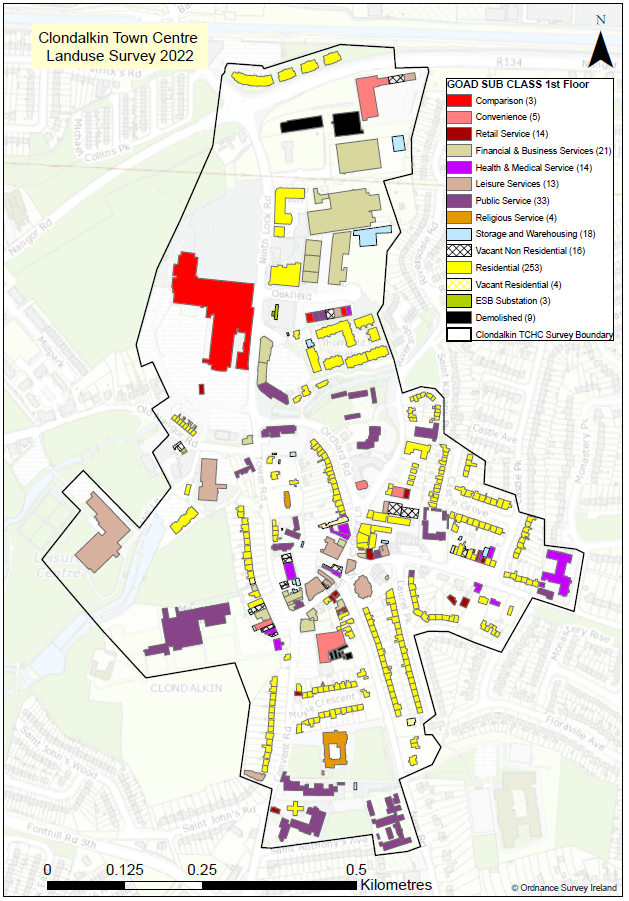 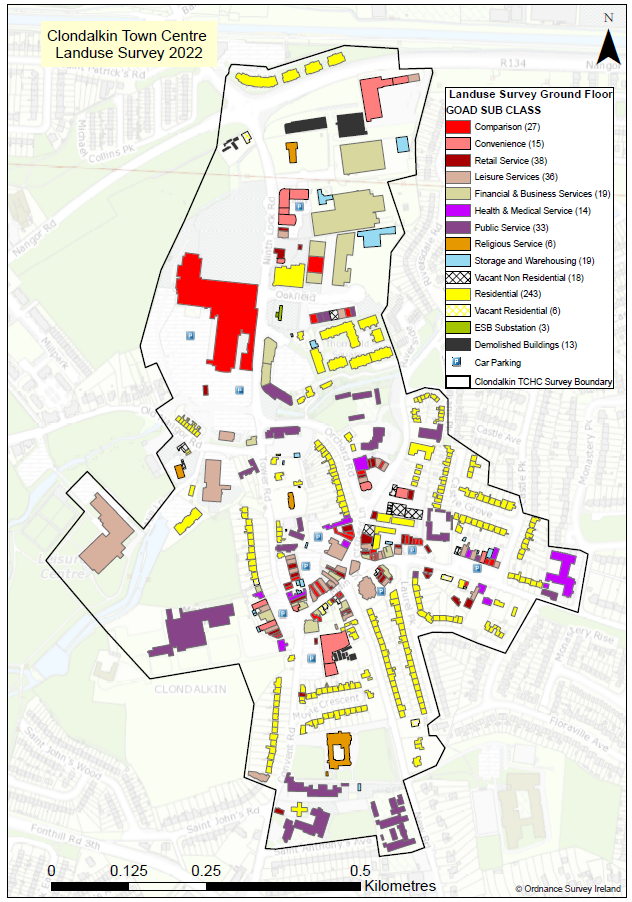 Land use survey was completed for Clondalkin for ground, first, second and third floor. 
In total, 490 buildings were surveyed. 
Resulted in an overall low vacancy of 3.2% (16 buildings) within the study area of ground floor units. 
Pockets of vacancy identified are predominantly located on Main Street and Orchard Lane.
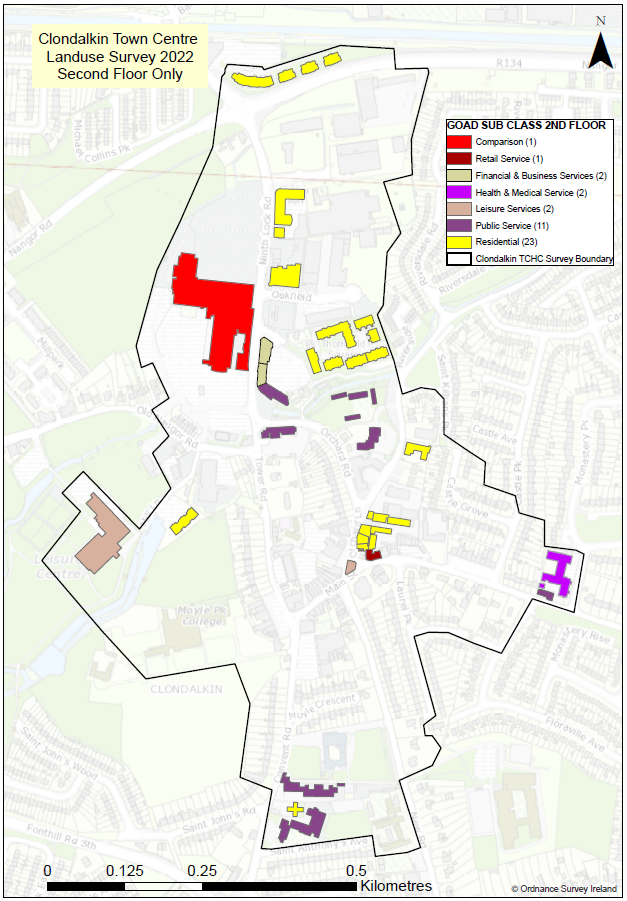 Clondalkin Town 
Centre Health Check
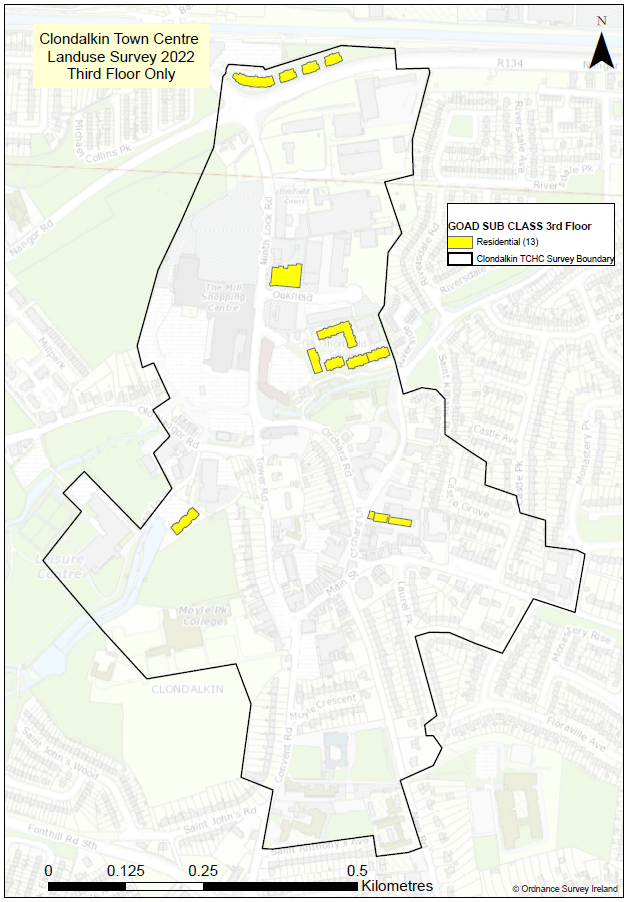 These maps indicate second and third floor land uses.
Predominantly residential use.
No vacancy recorded for these floors.
[Speaker Notes: Scope for redevelopment of vacant and derelict properties, especially focusing on reducing underusage of ground and upper floors.]
Public Consultation – Pre-Draft   (Q1-Q3 2023)
Connect the Dots have been procured to facilitate public consultation to inform the early preparation of the plan
Consultation Plan / Strategy is in the process of being developed
A briefing will be held with ACM Members to review the consultation strategy
A cross-departmental internal workshop will inform early work
A survey will be issued to the public in March to get initial feedback
This will be followed by workshops for the public both online and in person
Further non-statutory feedback will be sought from public on early drafts of the Plan
There will be statutory formal public consultation on the Draft Plan when published
[Speaker Notes: Ask Tracy to inform this slide]
Delivery
The Local Area Plan will:
Provide an Urban Design and Building Conservation Strategy for the LAP  area
Deliver a movement strategy providing proposals for interventions which will maximise sustainable movement within and around the village
Identify Active Travel / Cycle South Dublin and Village Enhancement Projects
Include proposals for Parks/public realm and green infrastructure
Include policy and objectives in relation to Climate Change/Renewable Energy and De –carbonization Zone  projects
Provisional Timeframe